LEZIONE DEL 20/03/2020

TERZA PARTE
Geometria delle masse. Paragrafo 7.3
Momenti d’inerzia. Sottosezione 7.3.1
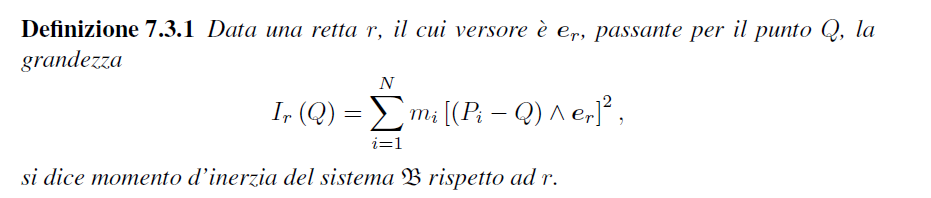 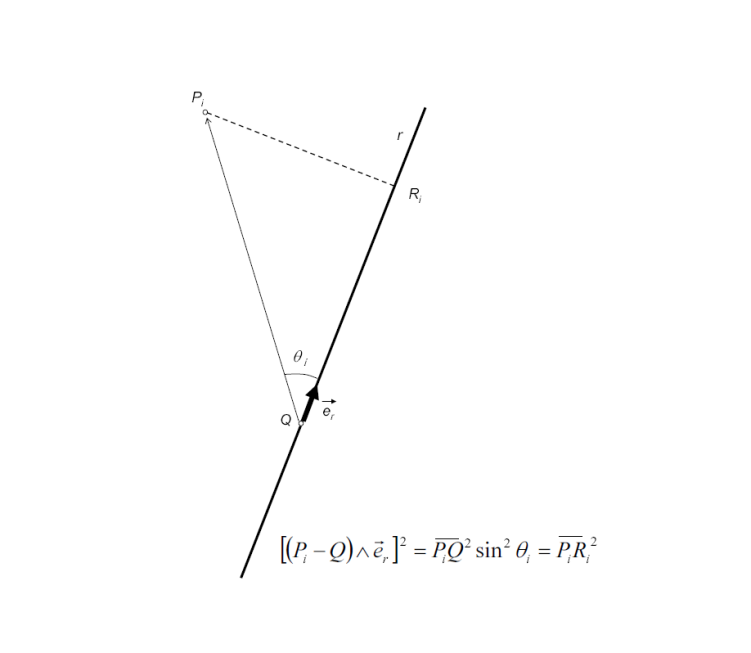 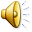 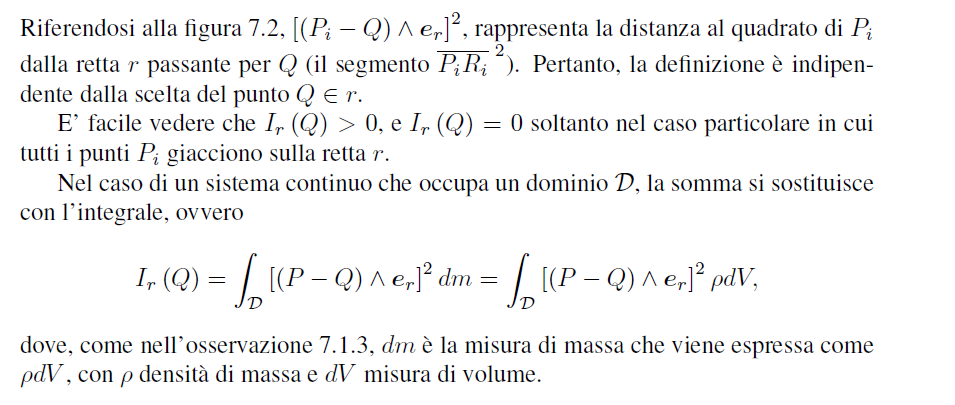 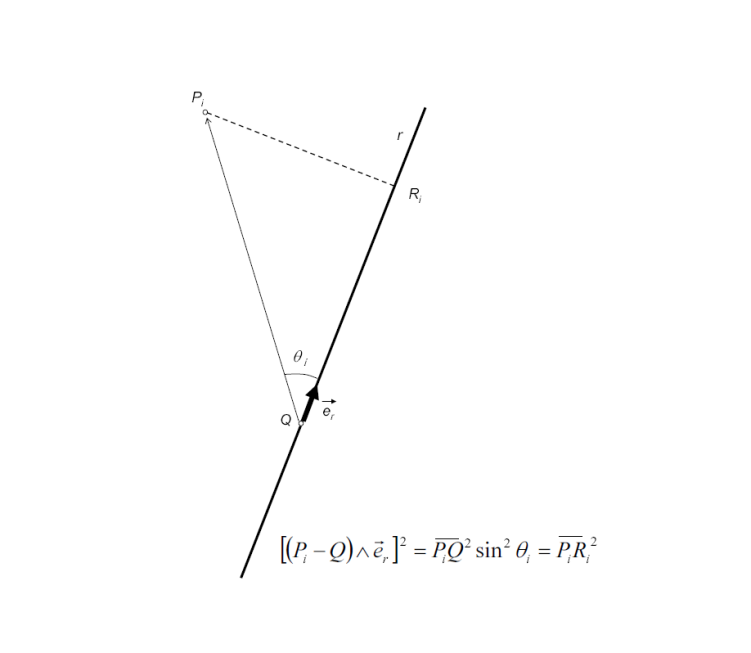 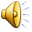 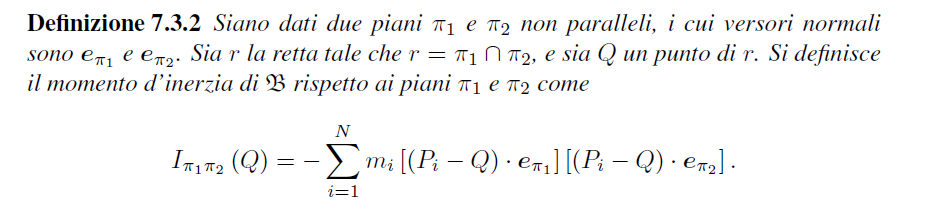 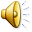 Pi
e
p1
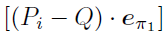 Q
r
p1
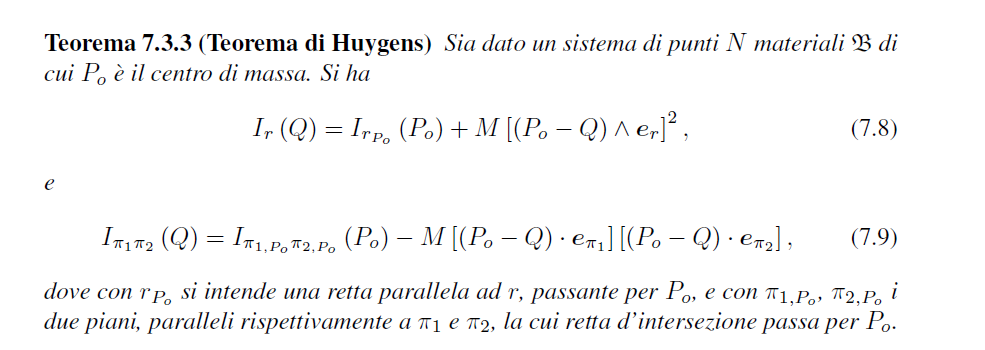 d
Q
er
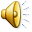 er
r
Po
r
Po
DIMOSTRAZONE
La formula



si  può anche scrivere come




dove
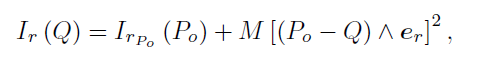 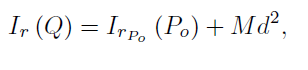 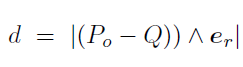 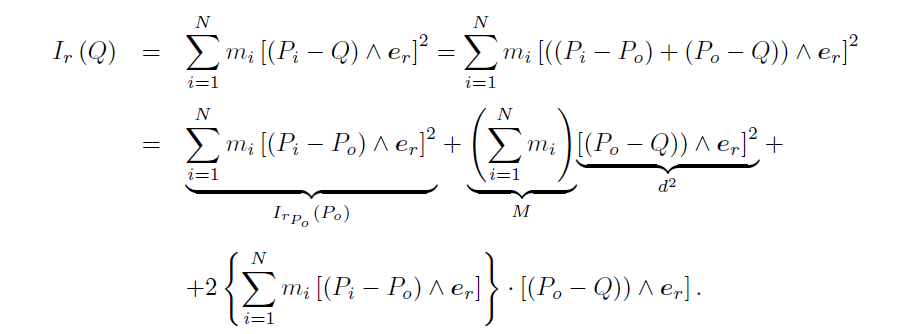 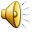 Il termine





 si annulla per definizione di centro di massa
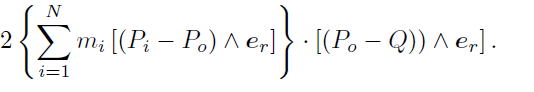 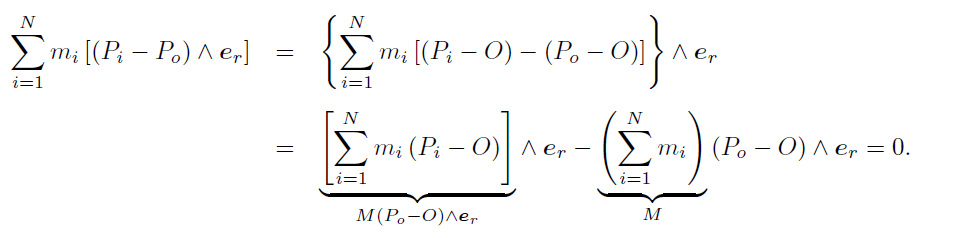 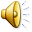 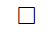 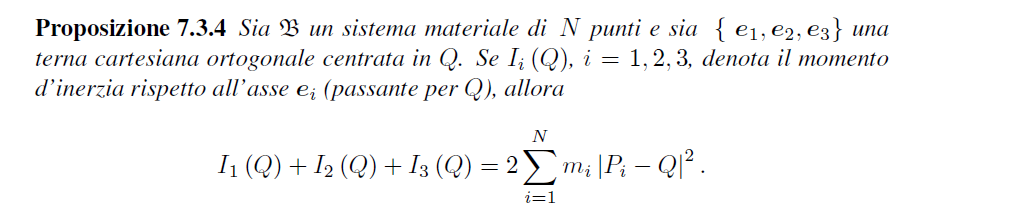 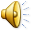 z
3
2
y
Q
x
1
DIMOSTRAZIONE
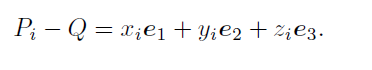 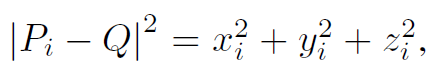 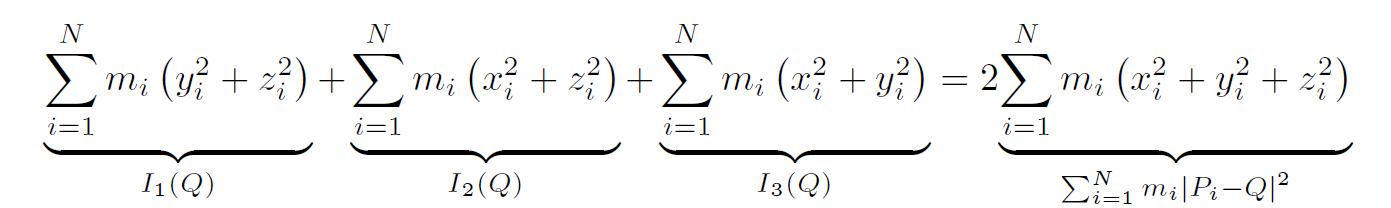 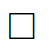 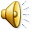 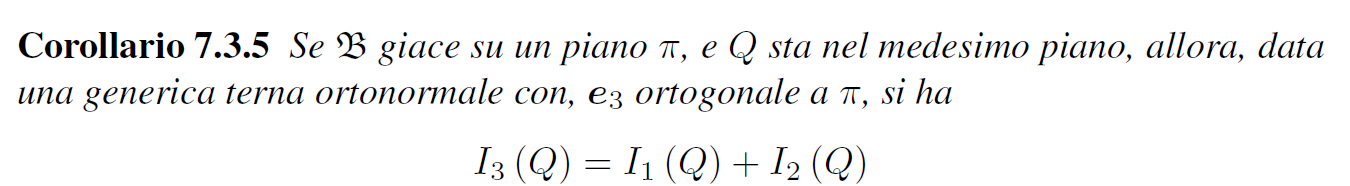 DIMOSTRAZIONE
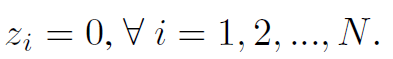 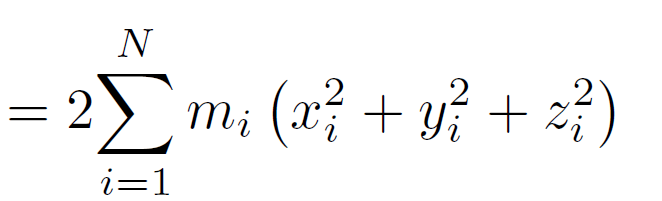 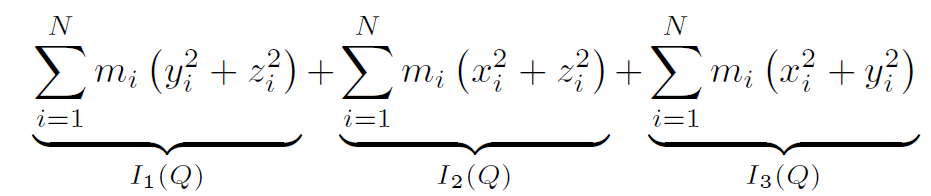 X
X
X
I3(Q)
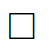 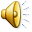 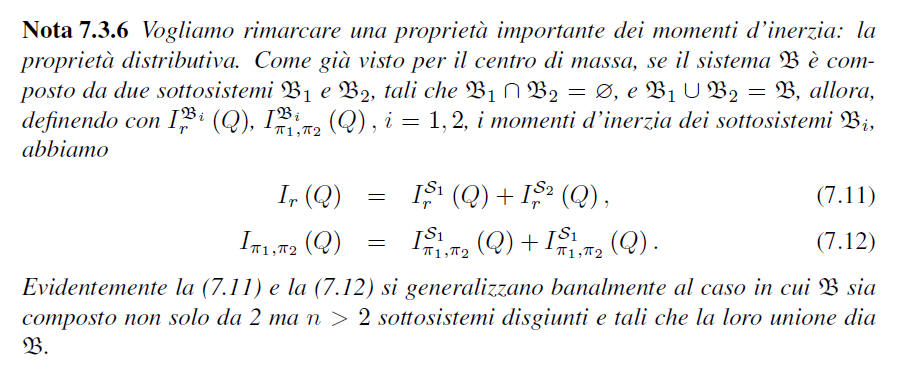 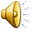